Learning on Probabilistic Labels
1
Peng Peng, Raymond Chi-wing Wong, Philip S. Yu
CSE, HKUST
Introduction
2
0
0.3
0
0
1
0
0.2
0.7
1
0.6
0
0
0.1
0.4
1
0.8
1
0.7
0
0.4
0
0.2
1
0.6
1
1
0
0.3
1
0.6
1
0.9
Introduction
3
There are many applications where the instances are labeled with fractional scores. 
An instance is labeled with multiple labelers and there are disagreements among these labelers.
The domain expert cannot give a deterministic label for an instance.
The instances themselves are uncertain with a deterministic label.
Contributions
4
We propose a way to learn from a dataset with probabilistic labels.
We prove theoretically that compared with learning from deterministic labels, learning from probabilistic labels leads to a faster rate of convergence (i.e., error bound).
We give an extensive experimental studies on our proposed method.
Significance of our work: our result shows that probabilistic datasets can enhance the performance of many existing learning algorithms if used properly. Besides, a lot of recent studies can use our error bound for their error analysis.
“Proper Losses for Learning from Partial Labels” (NIPS 2012)
“Estimating Labels from Label Proportions” (JMLR 2009)
“SVM Classifier Estimation from Group Probabilities” (ICML 2010)
Methodologies
5
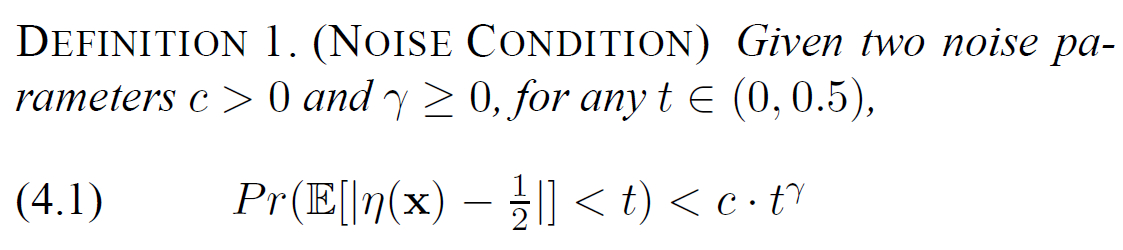 Methodologies
6
1
1
0.9
1
0.8
0.2
0.1
1
0
0
0.5
0.5
Methodologies
7
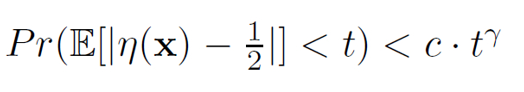 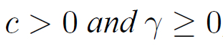 Methodologies
8
Theoretical Results
9
Theoretical Results
10
Experiments
11
Datasets:
1st type: a crowdsourcing dataset (Yahoo!News)
2nd type: several real datasets for regression
3rd type: a movie review dataset (IMDb)
Measurements: 
The average accuracy & The p-value of paired t-test
Algorithms for comparison:
The traditional method (Trad. Method)
The order-based method (OM)
The partial method (Partial)
The difficult method (Difficult) 
Our algorithm (FSC)
Experiments
12
Yahoo!News Dataset (Business, Politics and Technique)
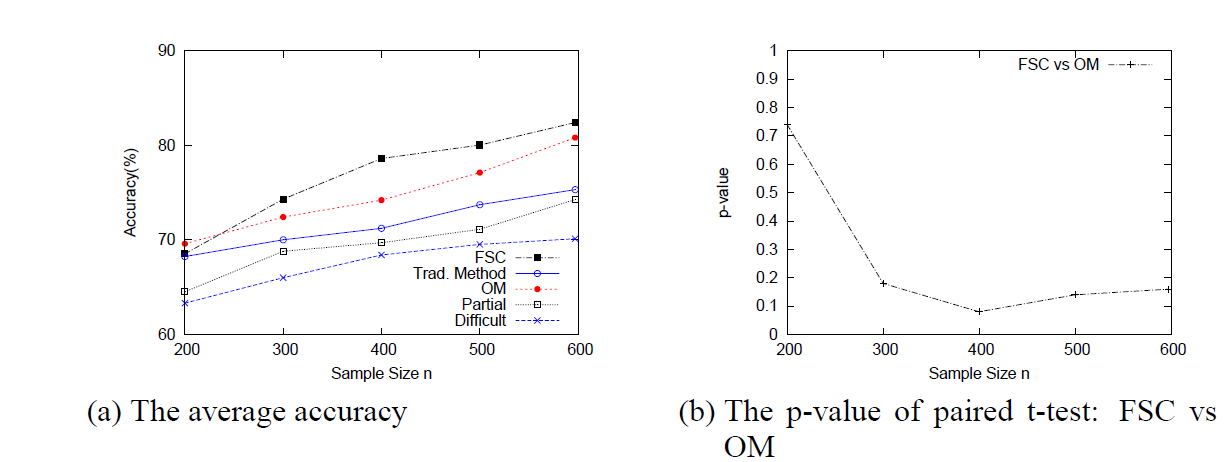 Business vs Politics
Experiments
13
Effect of sample size n on the accuracies of classifiers
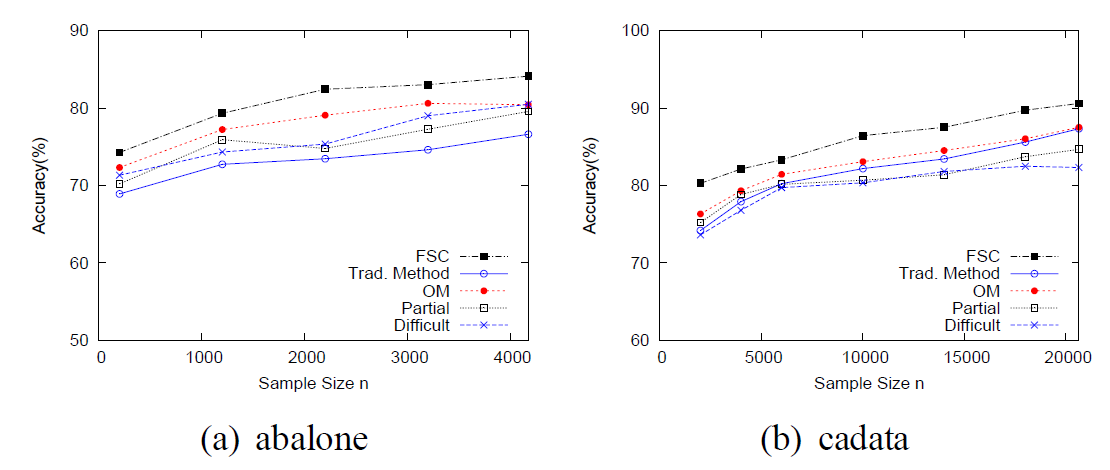 Experiments
14
IMDb dataset with the paired t-test: FSC vs OM
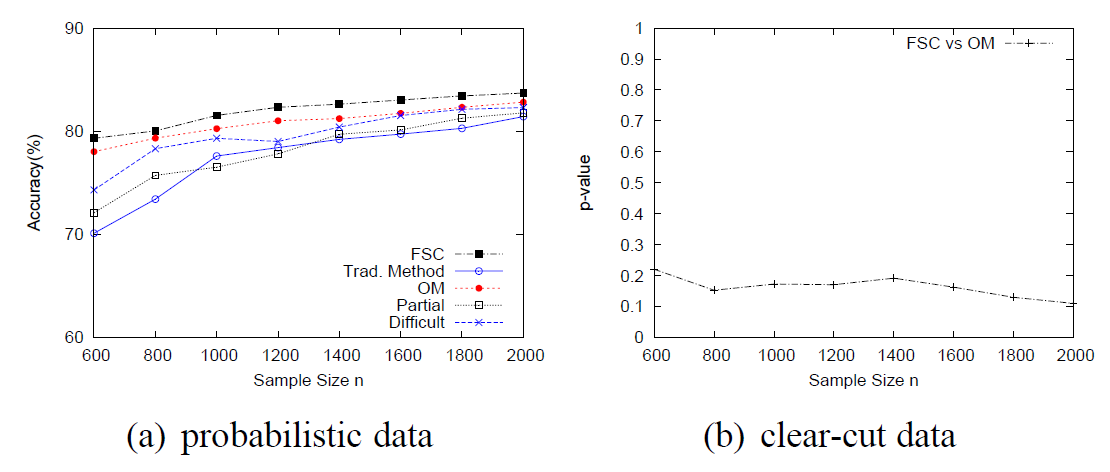 Conclusion
15
We propose to learn from probabilistic labels.
We prove that learning from probabilistic labels is more efficient than learning from deterministic labels.
We give an extensive experimental study on our proposed method.